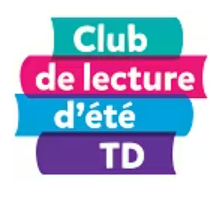 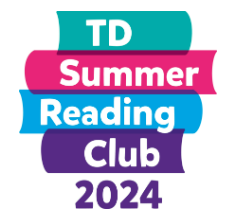 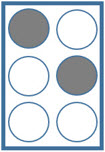 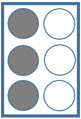 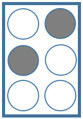 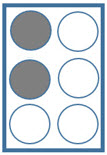 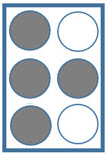 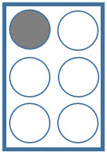 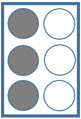 b	 r	    a        i    	    l        l        e
in space activity
Introduction to Braille and Resources shared by Karen from CNIB
What is braille and how does it work?
English: https://cnib-beyondprint.ca/braille/
French: https://cnib-beyondprint.ca/fr/braille/


Resources
To custom print sim braille phrases for participants to decode, there are free braille translation programs available online, such as https://www.brailletranslator.org/

VERY IMPORTANT: Select the ‘uncontracted, grade 1 or alphabetic braille’ option, otherwise it may translate into a more advanced (contracted) braille that kids won’t be able to decipher using just the alphabet.

Short free course for learning to read uncontracted braille
English: https://cnib-beyondprint.ca/reading-uncontracted-braille-course/
French: https://cnib-beyondprint.ca/fr/cours-de-lecture-en-braille-non-contractuel/
BRAILLE CELLS
Let’s look at three types of braille cell alphabets

Simulated braille alphabet with numbered dots
Tactile alphabet with metal bead stickers
Simulated braille alphabet with shaded dots
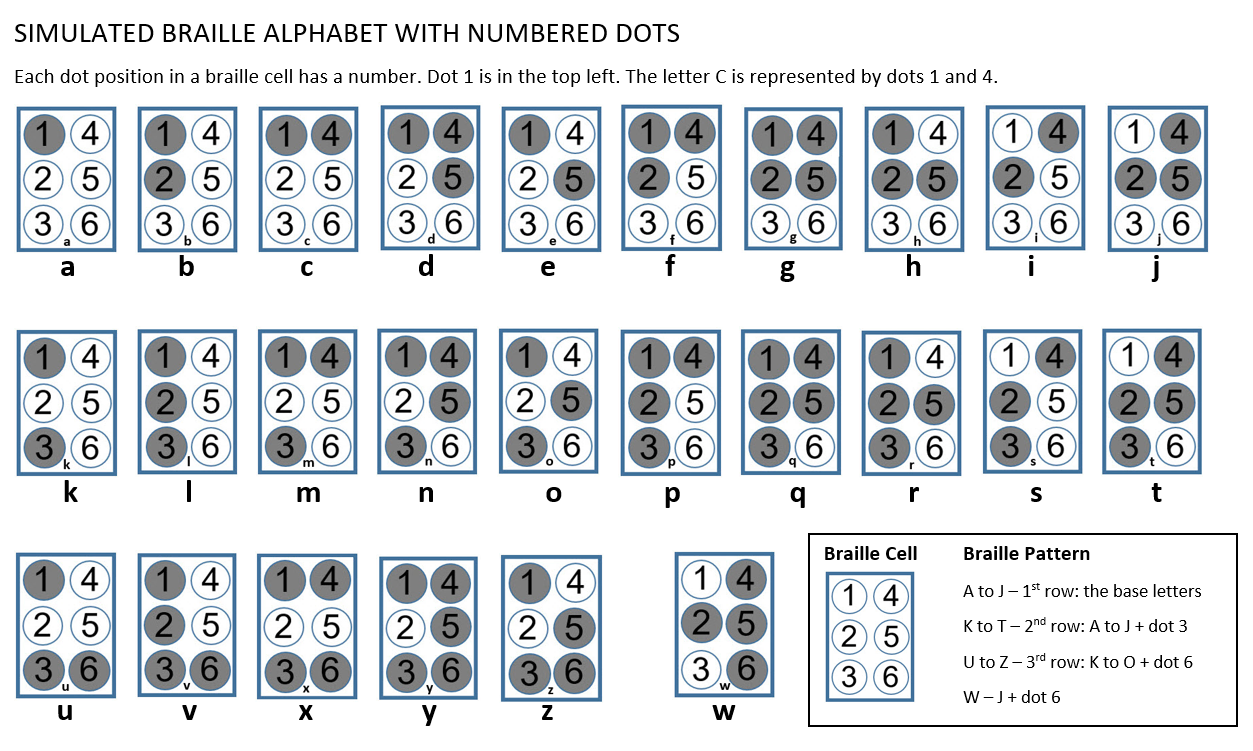 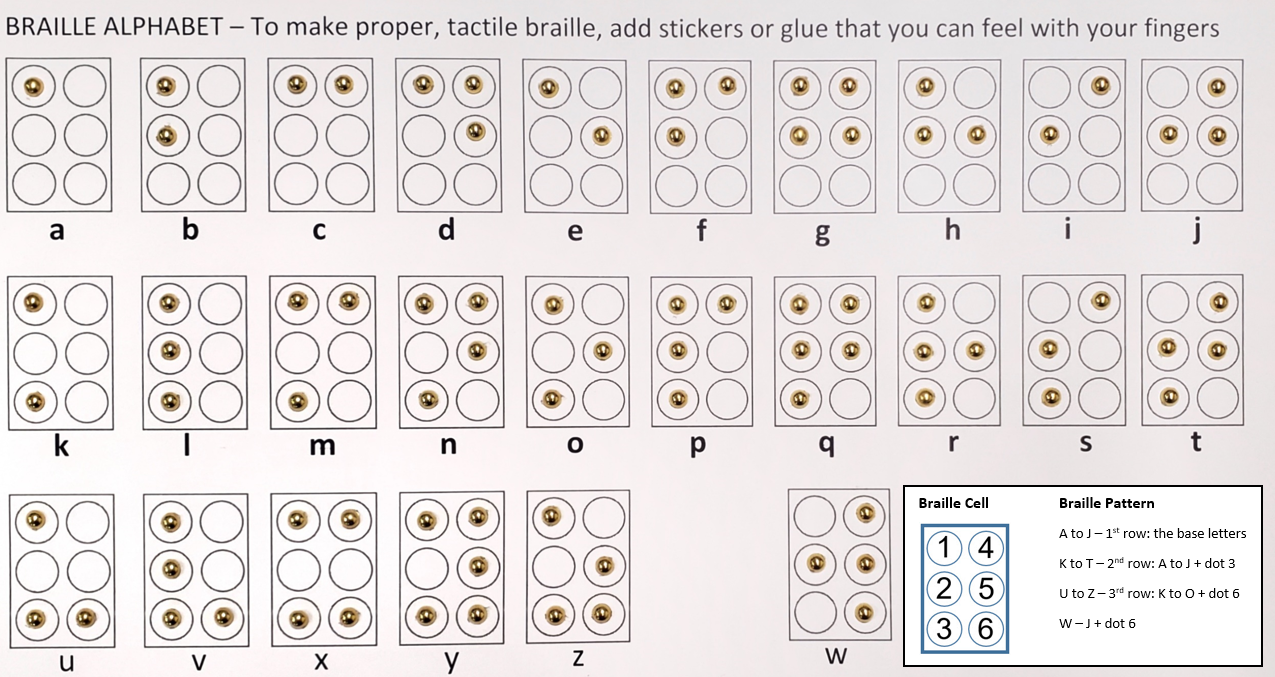 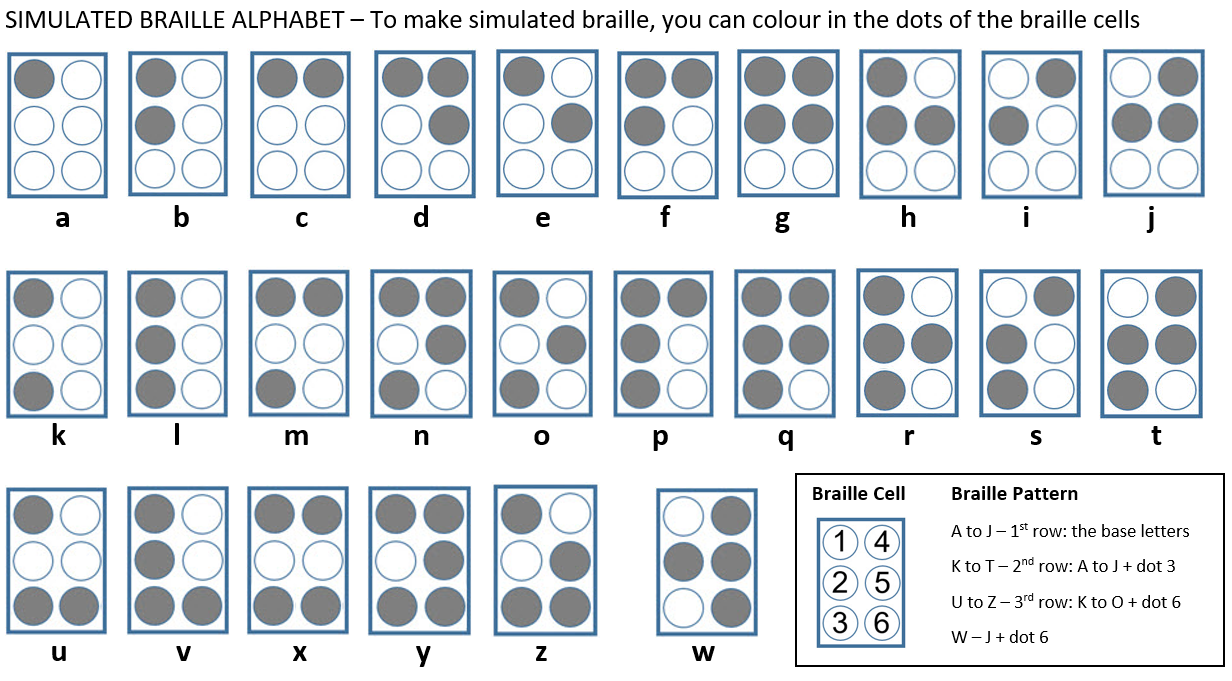 BRAILLE ACTIVITIES
We have created some braille-related activities. Feel free to do any or all of them.

Braille-related Activity Worksheets 
(recommended order)

Create Your Own Braille Alphabet 
To the Stars Braille Activity
Decoding Braille Riddles
Create a Braille Message
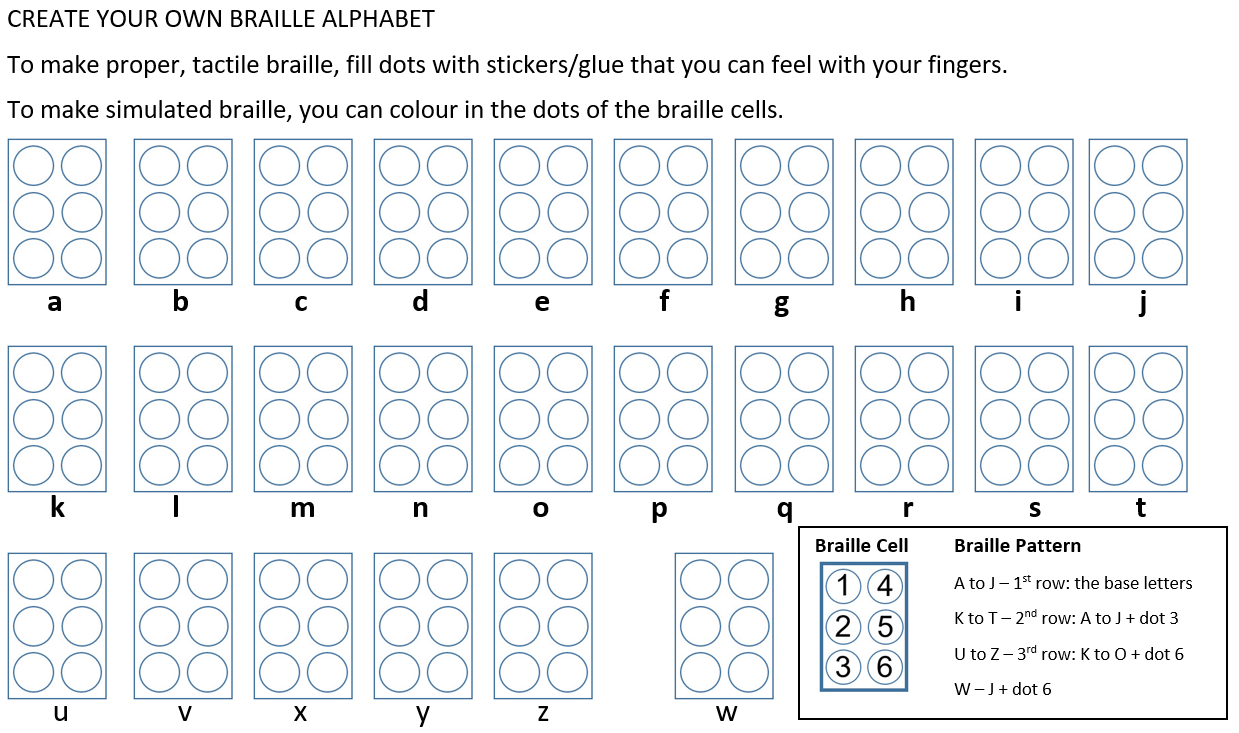 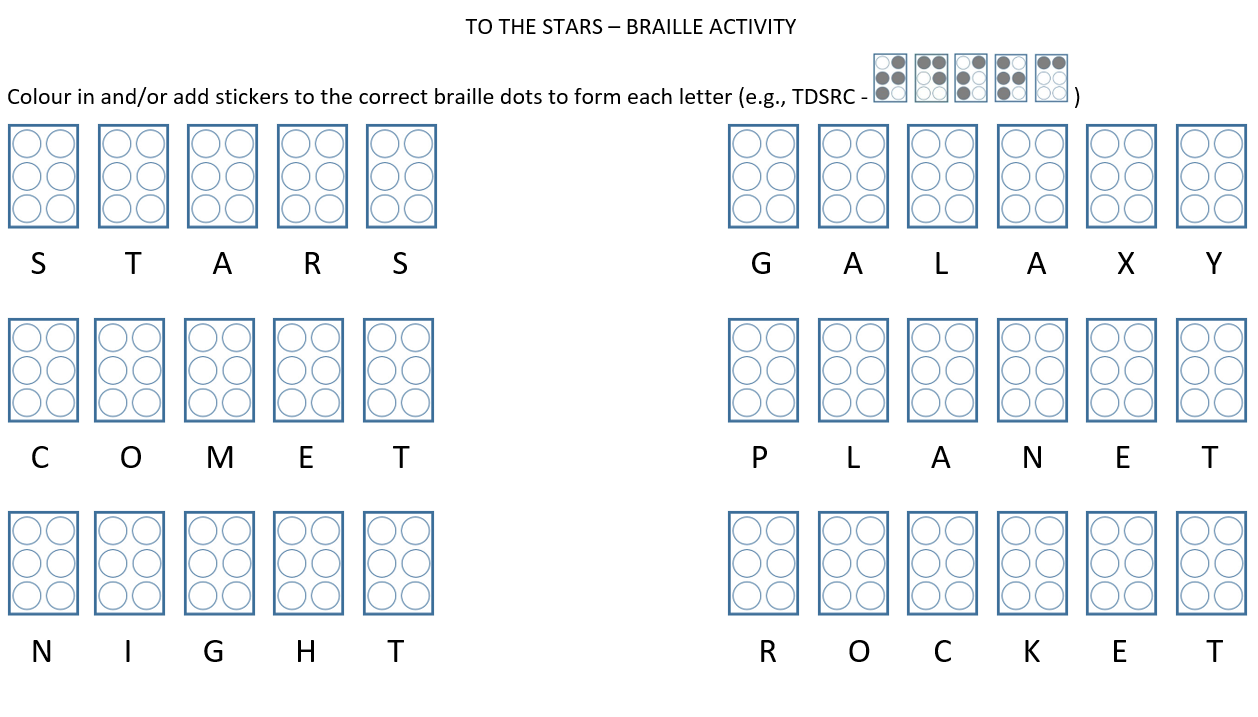 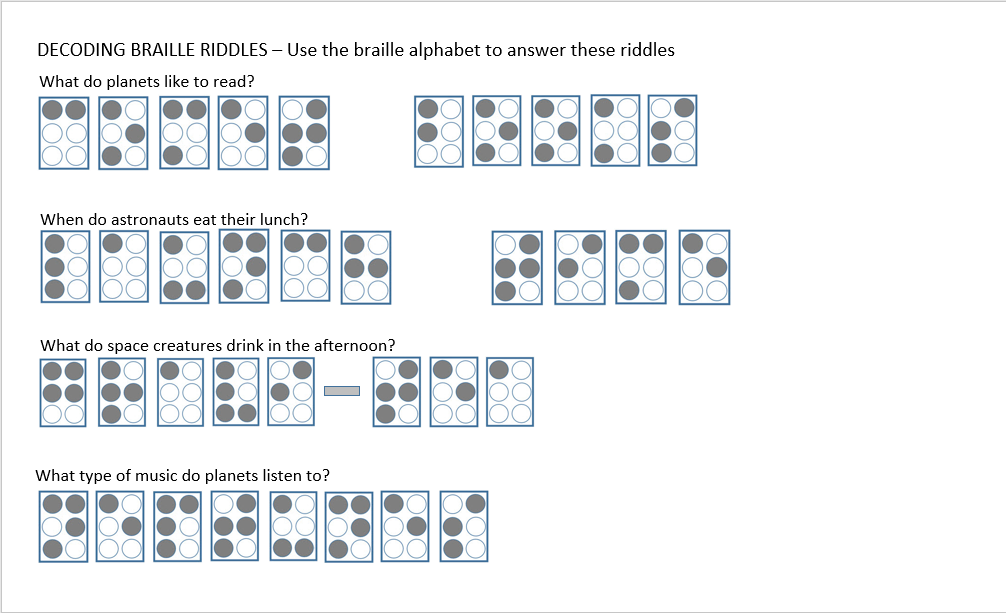 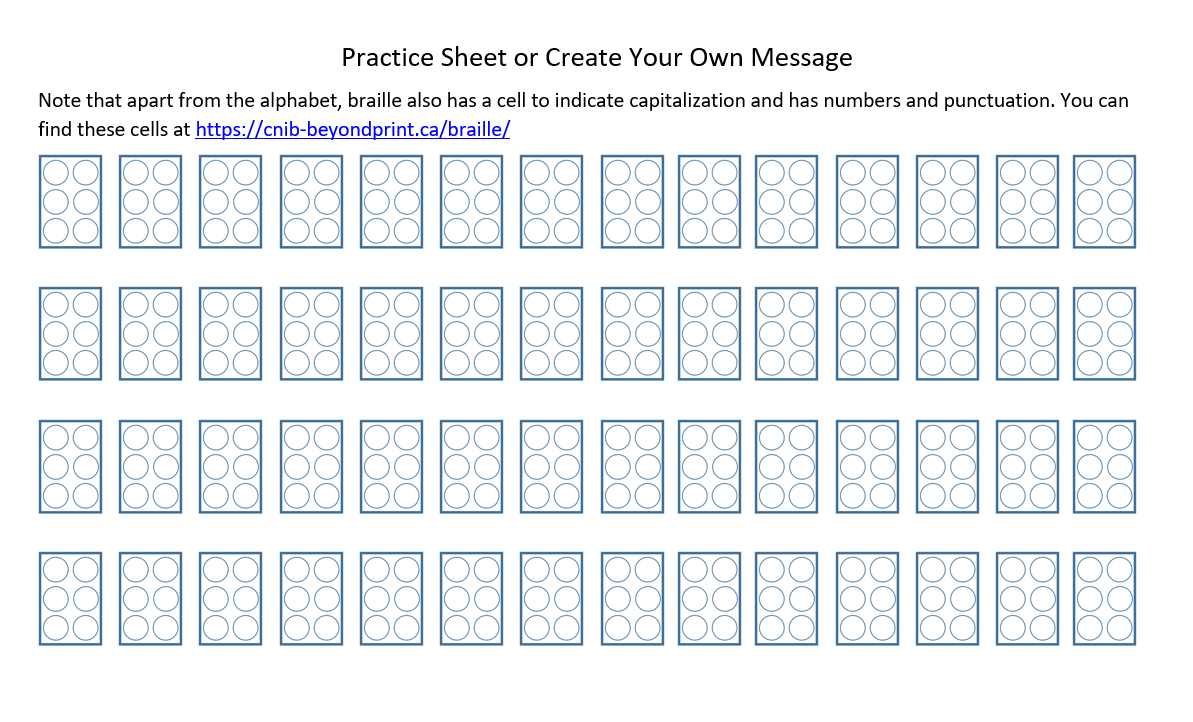 BRAILLE ACTIVITY SOLUTIONS
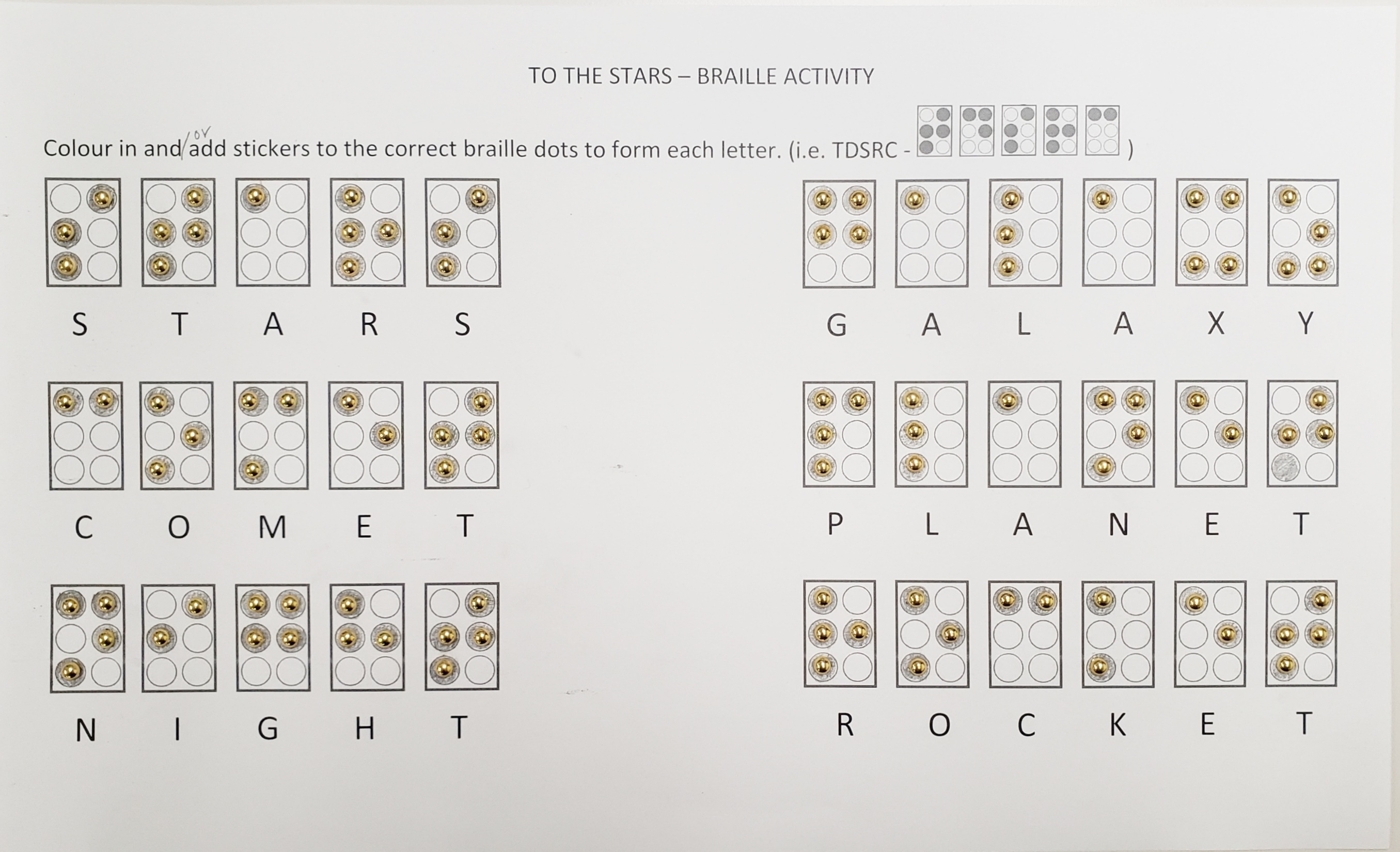 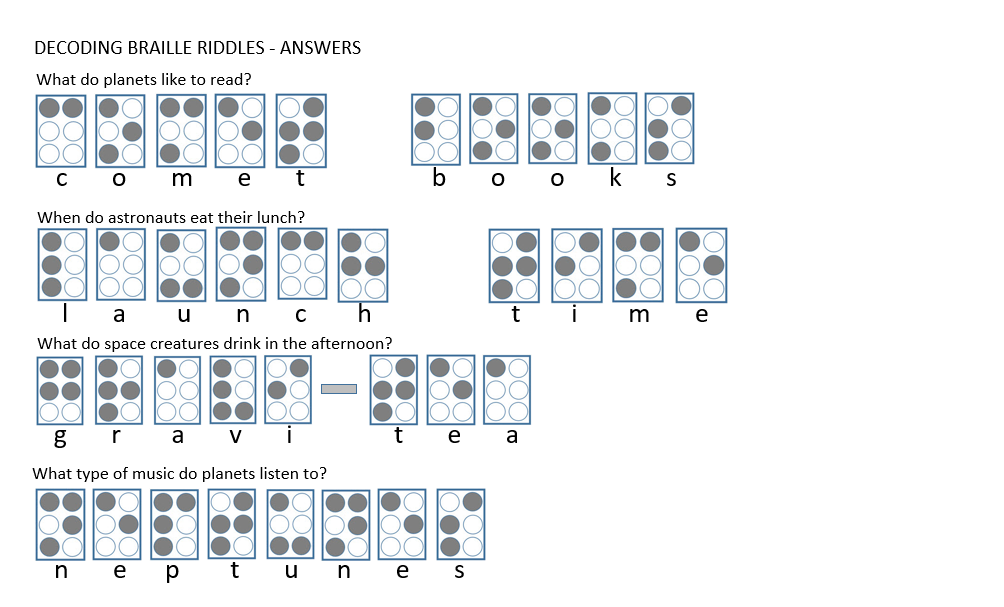